1
Exploring... Midi-Pyrenees (Year 9)Lesson 5 - Images
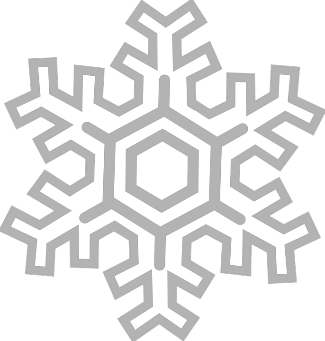 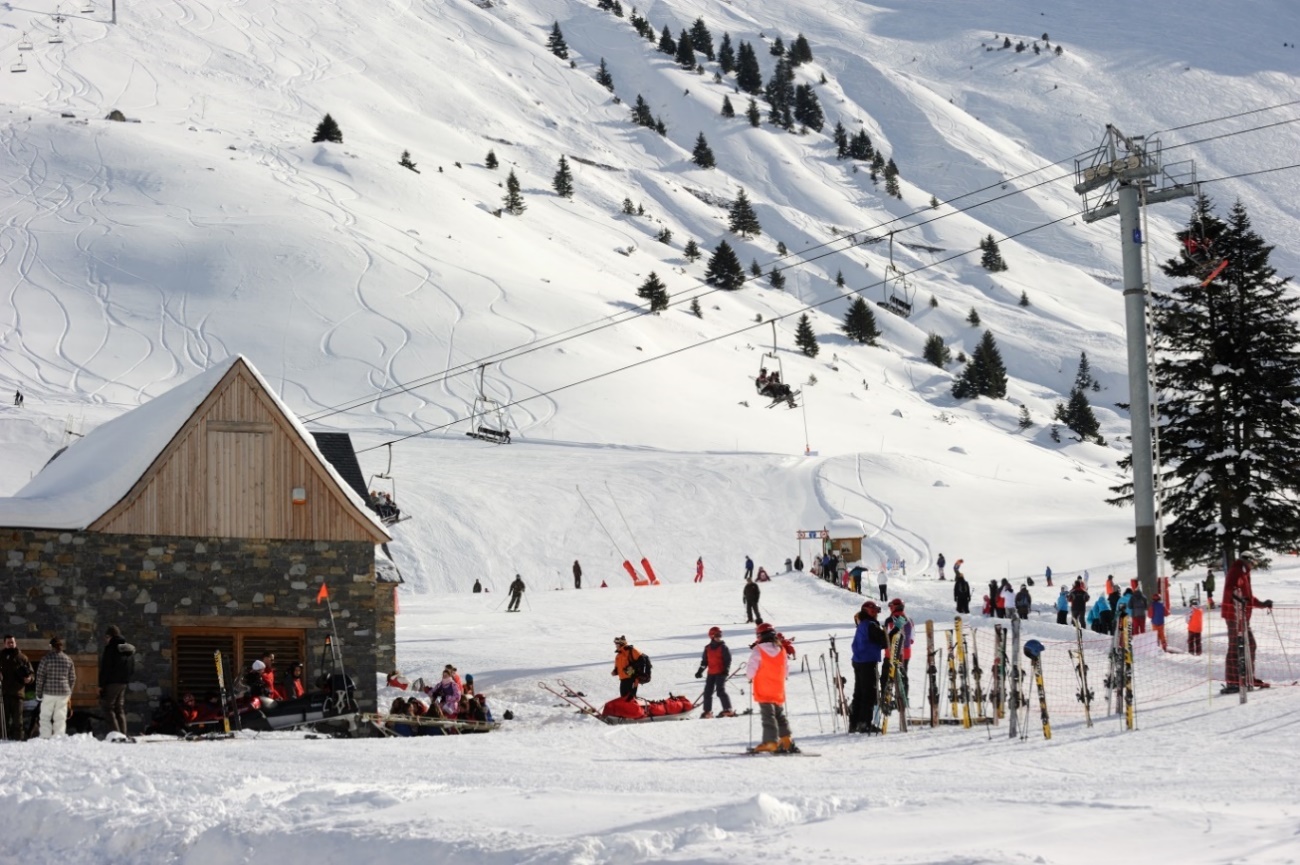 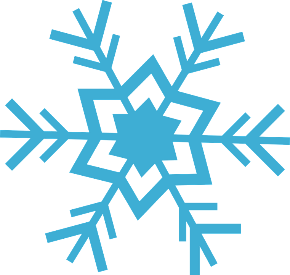 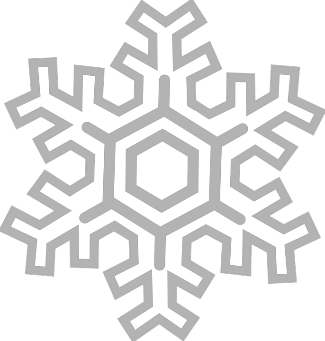 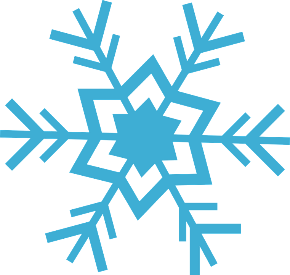 2
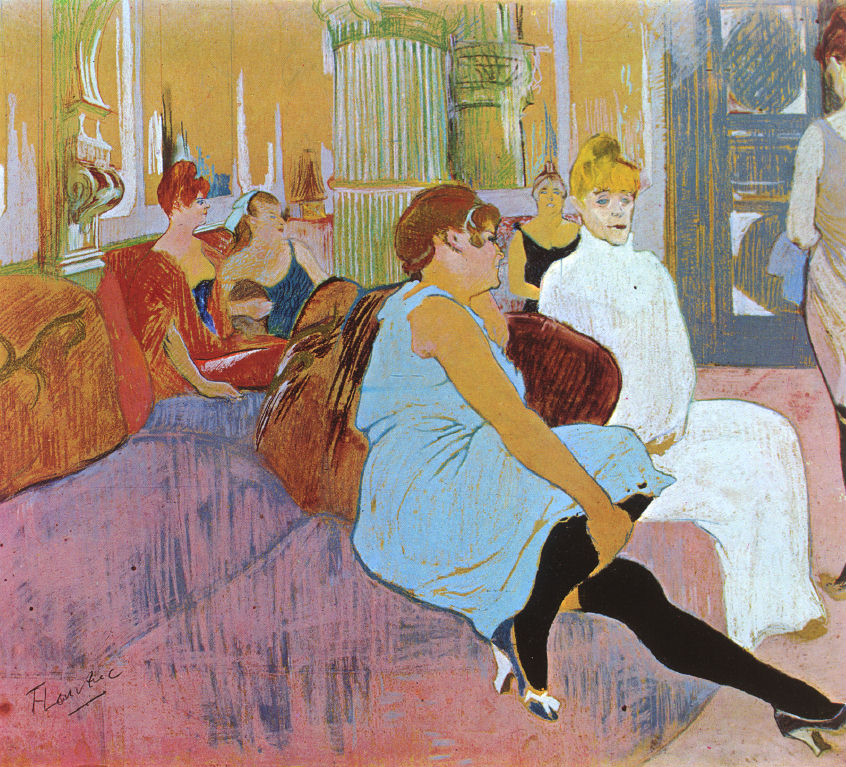 Au salon de la rue des Moulins (1894)
Photocopiable/digital resources may only be copied by the purchasing institution on a single site and for their own use
3
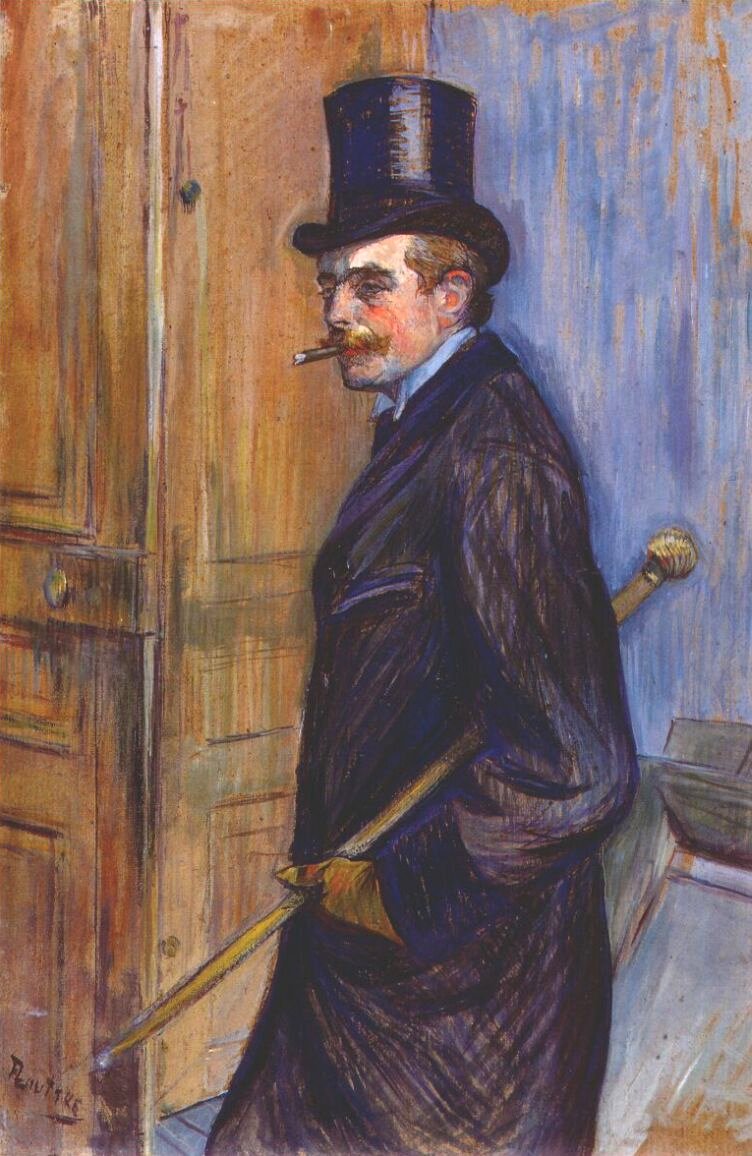 Monsieur Louis Pascal (1891)
4
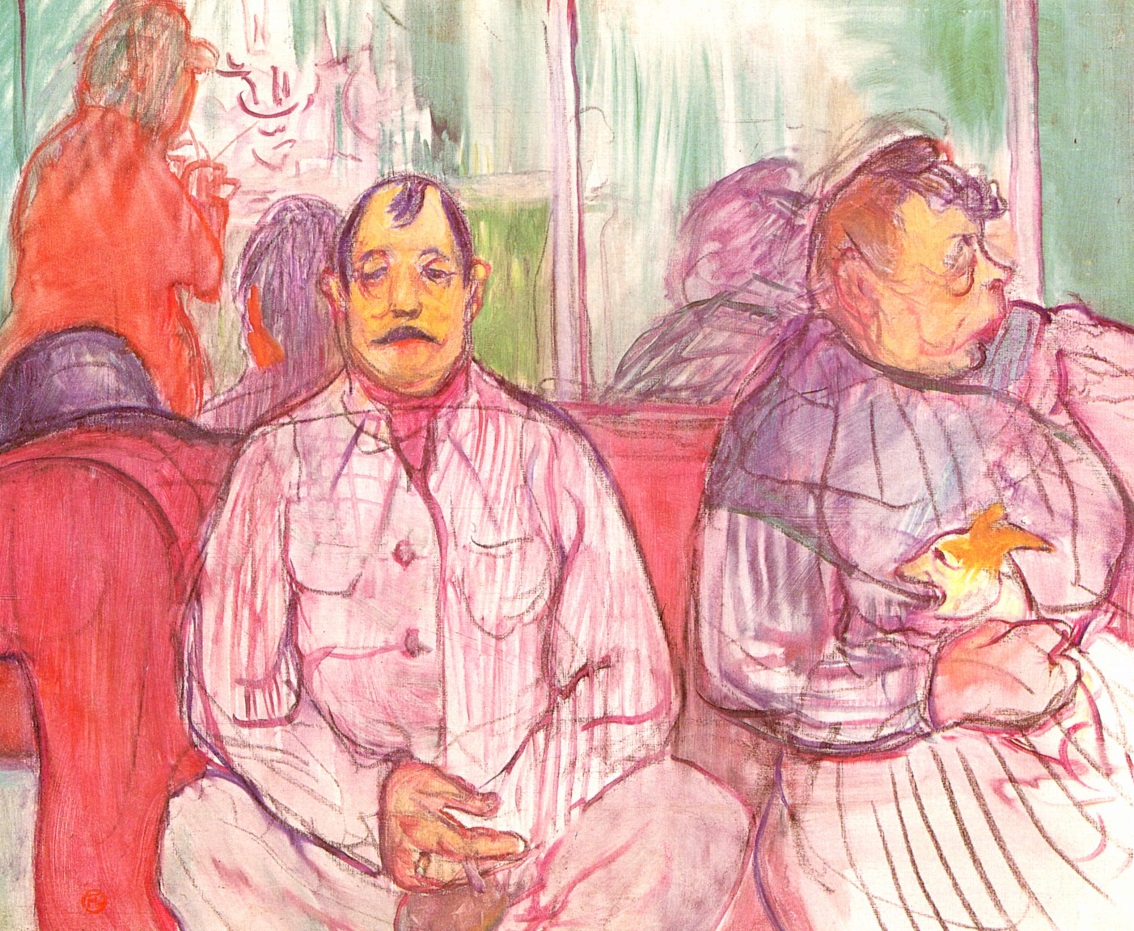 Monsieur, Madame et le chien (1894)
5
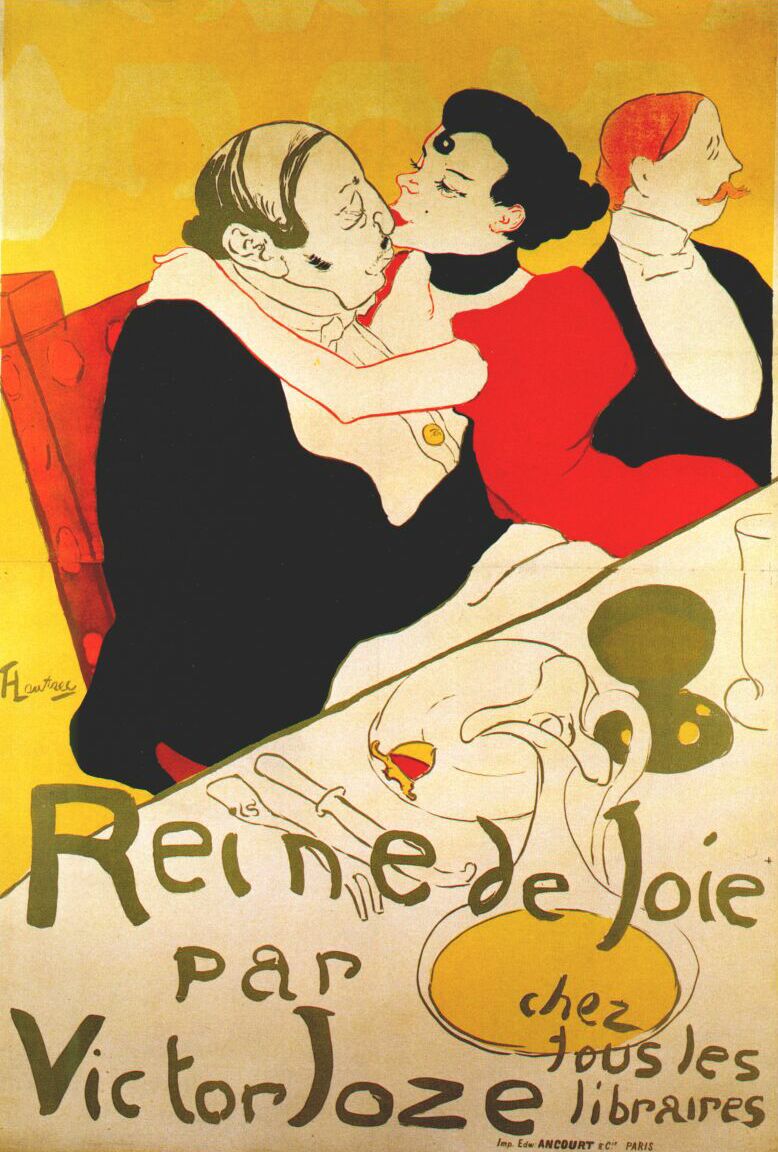 Reine de Joie (1892)